Інформація про результати розгляду запитів 						Додатокза  2023 рік
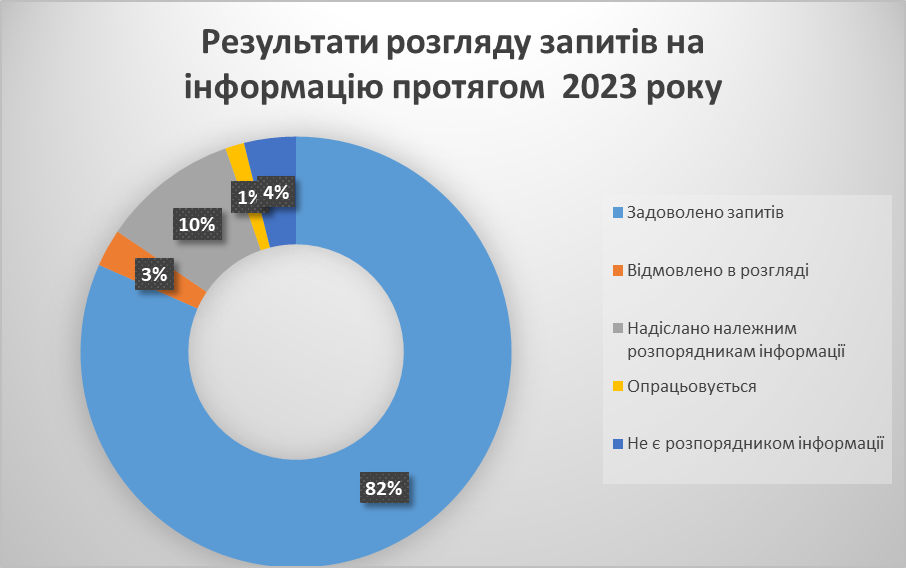 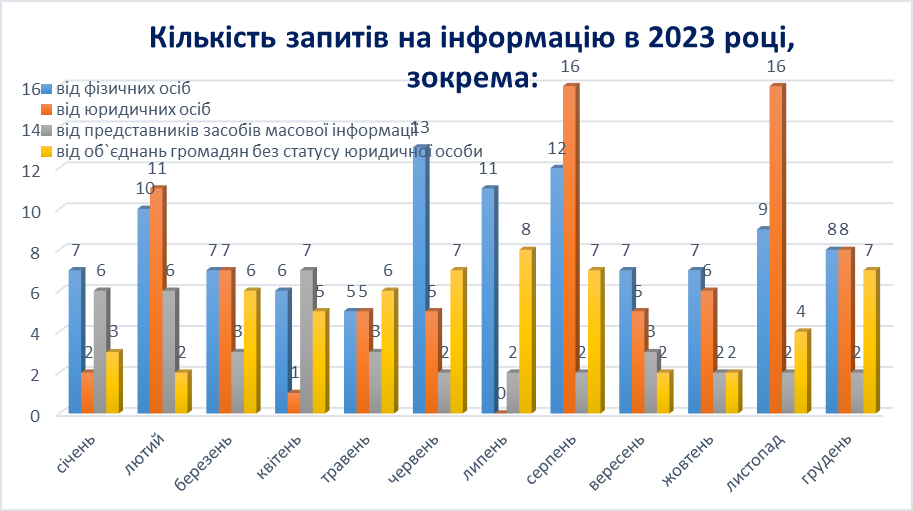 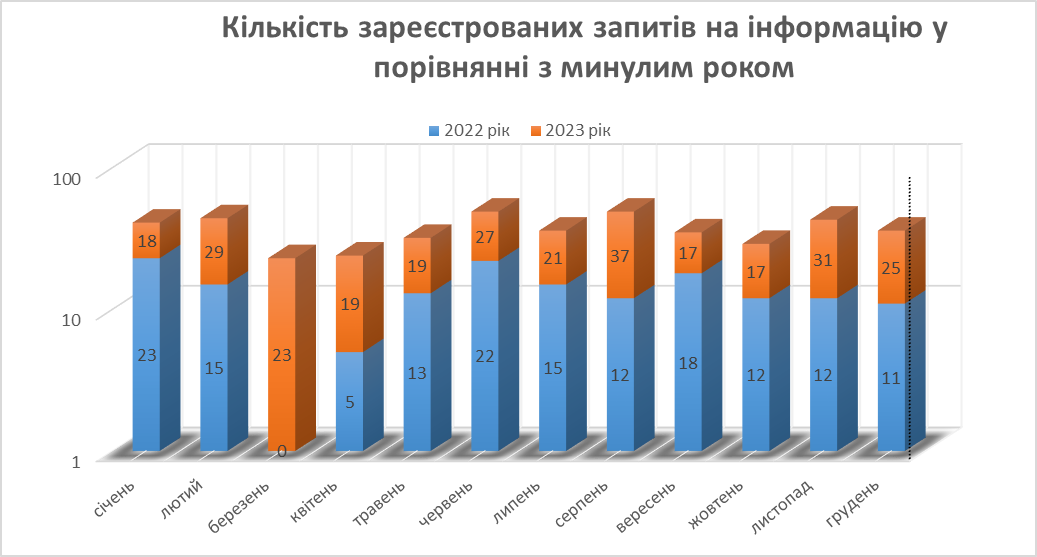